Please Put phones and devices in a pocket in your backpack.  Thank you
EQ: How can I describe the horizontal motion of the rider on the Ferris Wheel both graphically and symbolically?
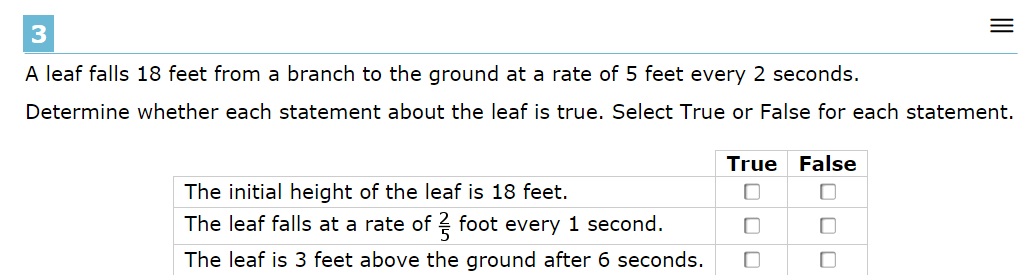 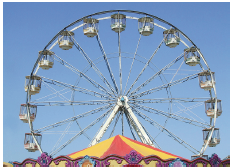 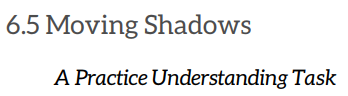 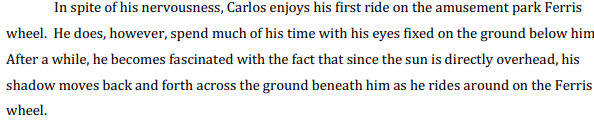 EQ: How can I describe the horizontal motion of the rider on the Ferris Wheel both graphically and symbolically?
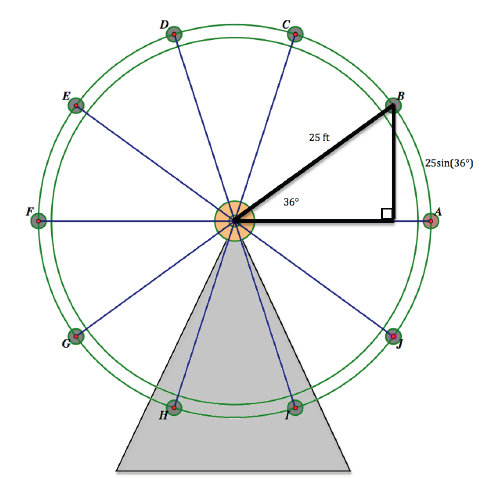 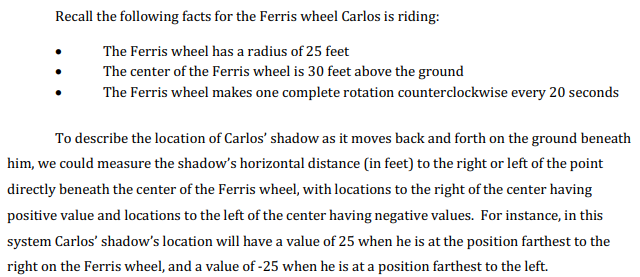 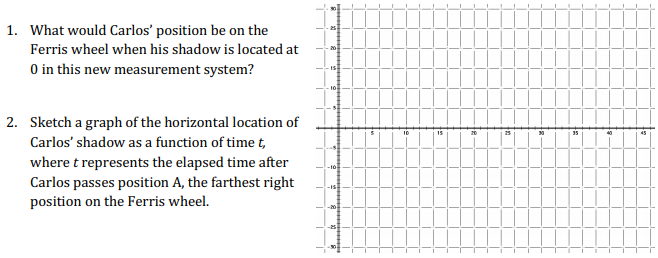 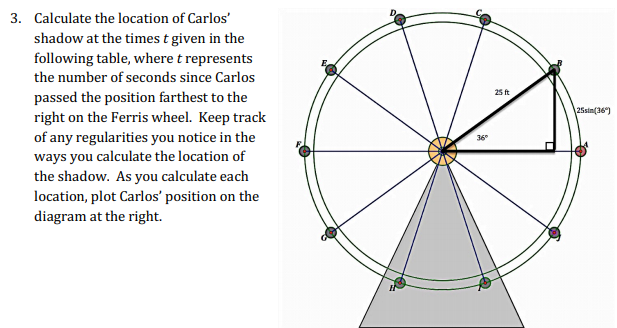 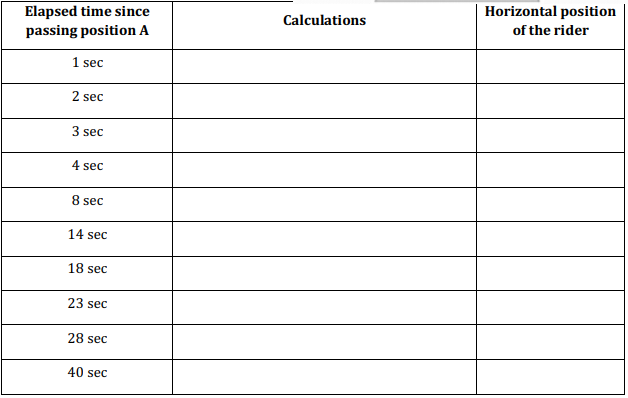 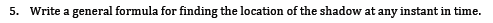 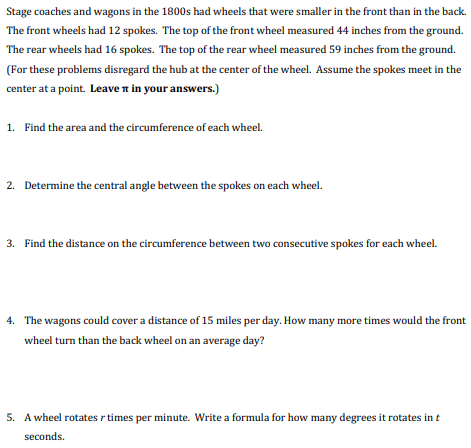 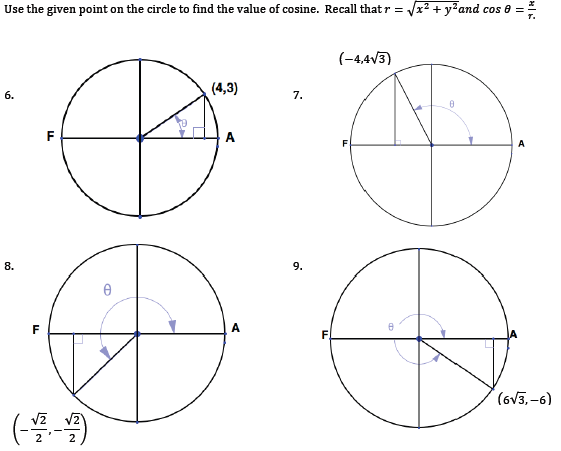 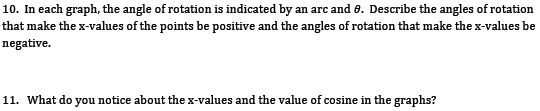 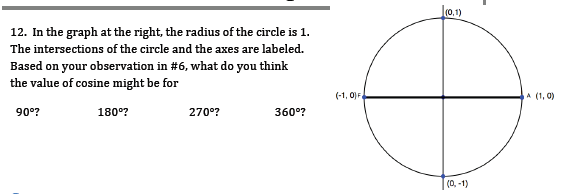 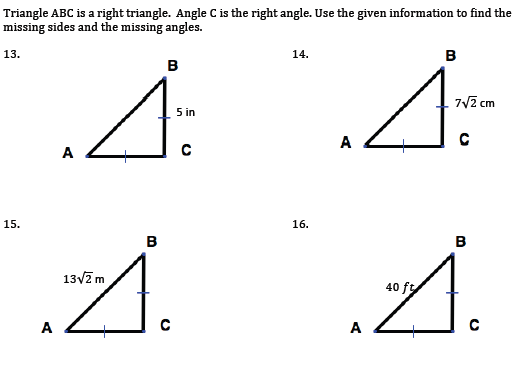 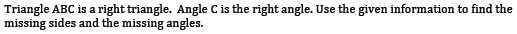 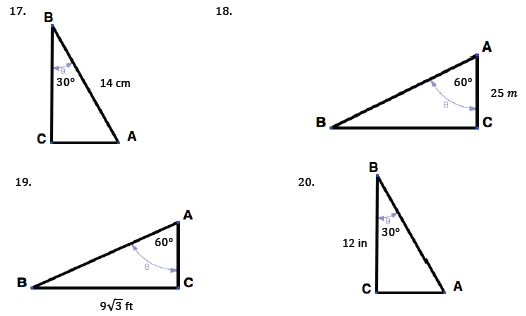 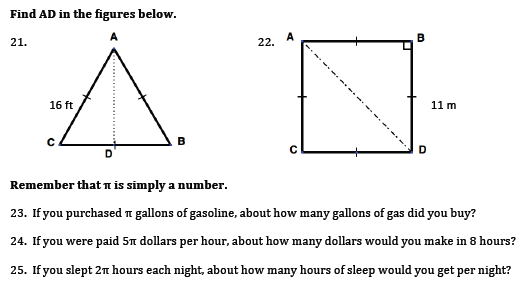